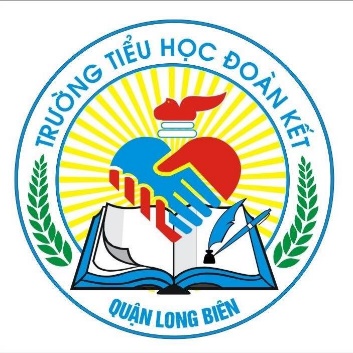 TRƯỜNG TIỂU HỌC ĐOÀN KẾT
CHÀO MỪNG 
CÁC CON THAM GIA TIẾT HỌC
TOÁN LỚP 4
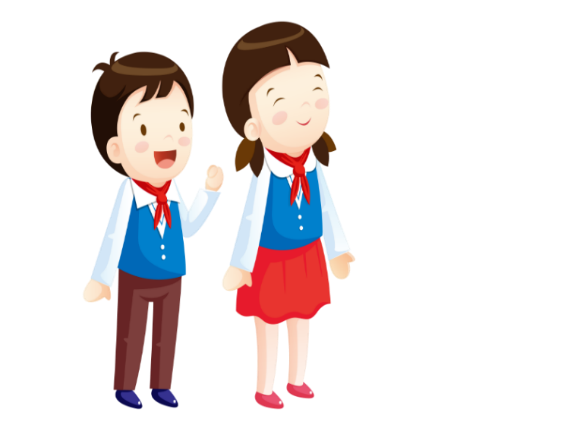 Giáo viên thực hiện: Nguyễn Thị Trang
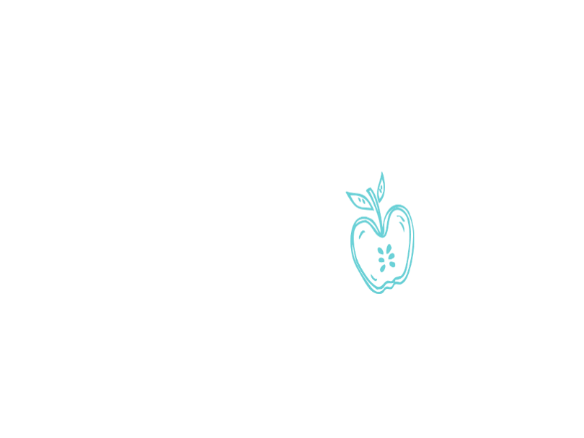 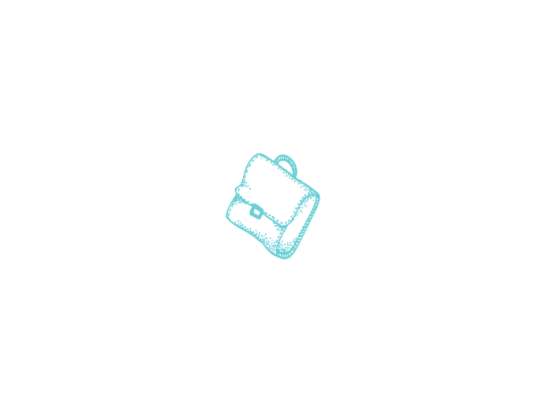 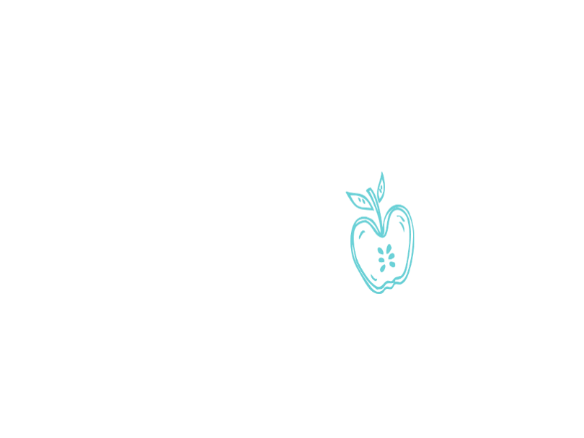 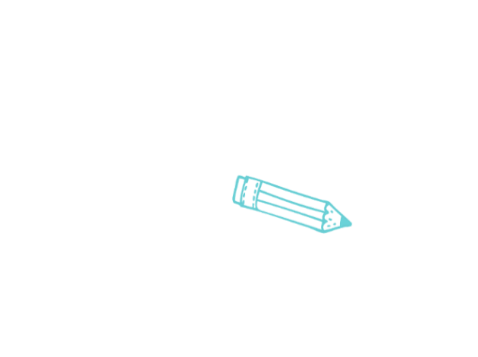 Năm học: 2021 - 2022
Năm học: 2021 - 2022
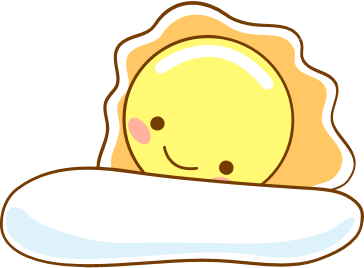 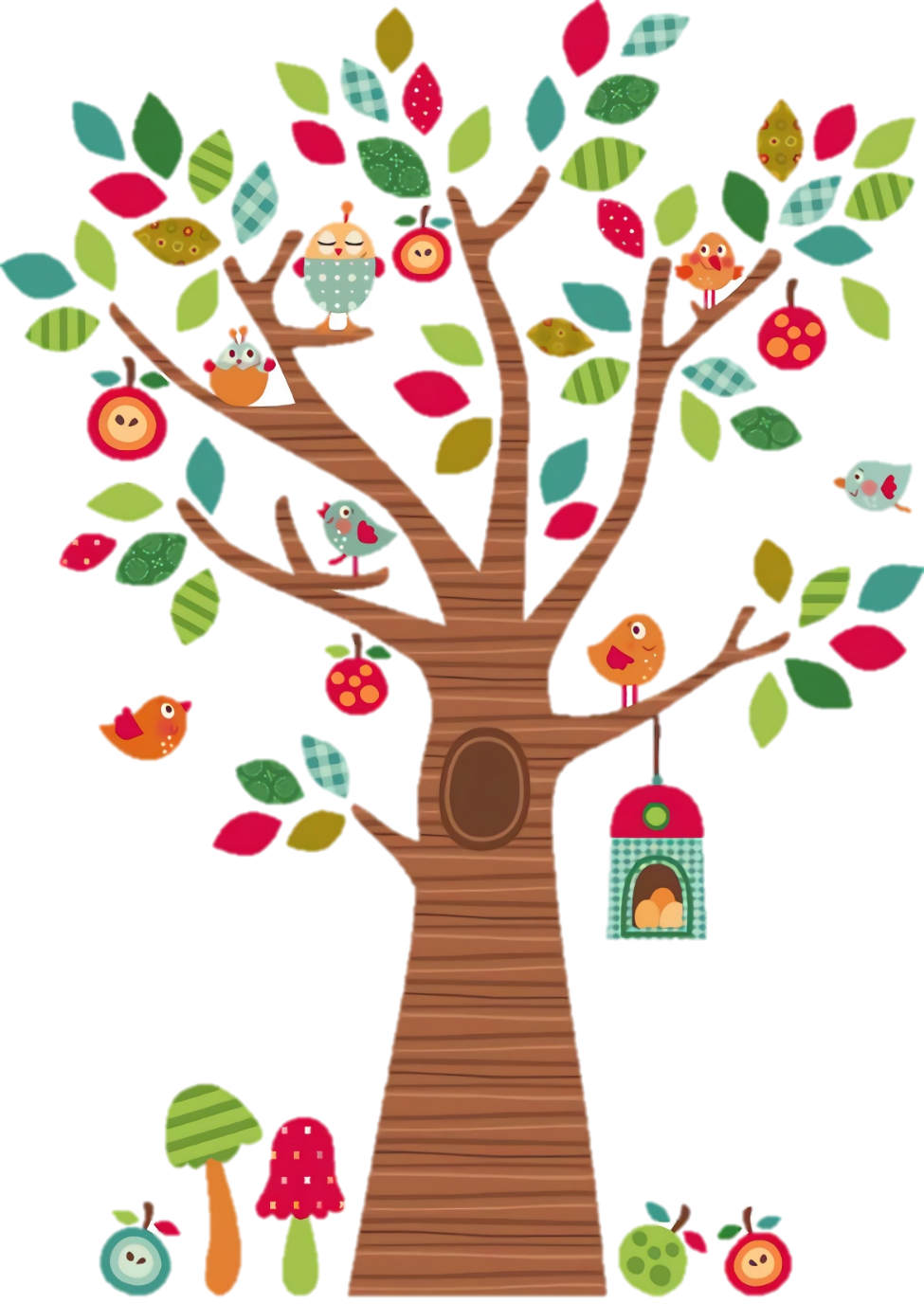 Toán
Nhân với số có ba chữ số 
( tiếp theo )
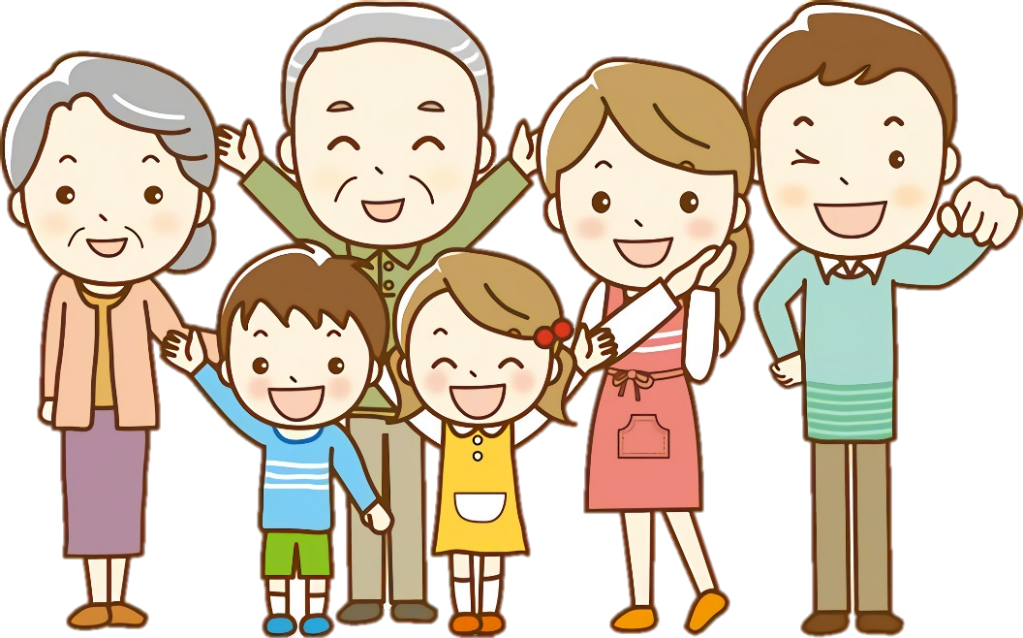 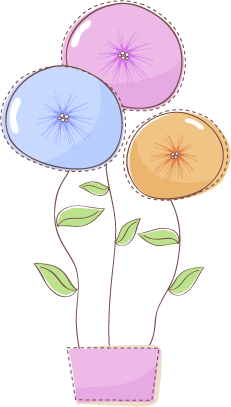 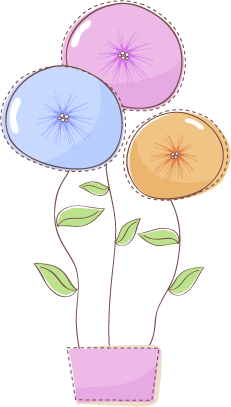 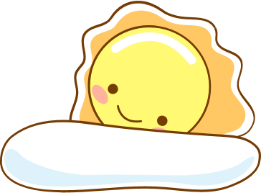 Yêu cầu cần đạt
Biết thực hiện phép nhân với số có ba chữ số 
( trường hợp có chữ số hàng chục là 0 )
01
Vận dụng phép nhân với số có ba chữ số để giải toán có liên quan
02
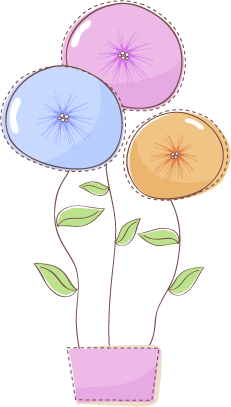 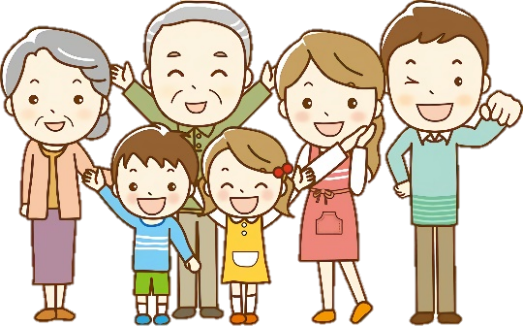 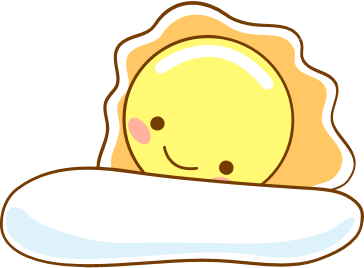 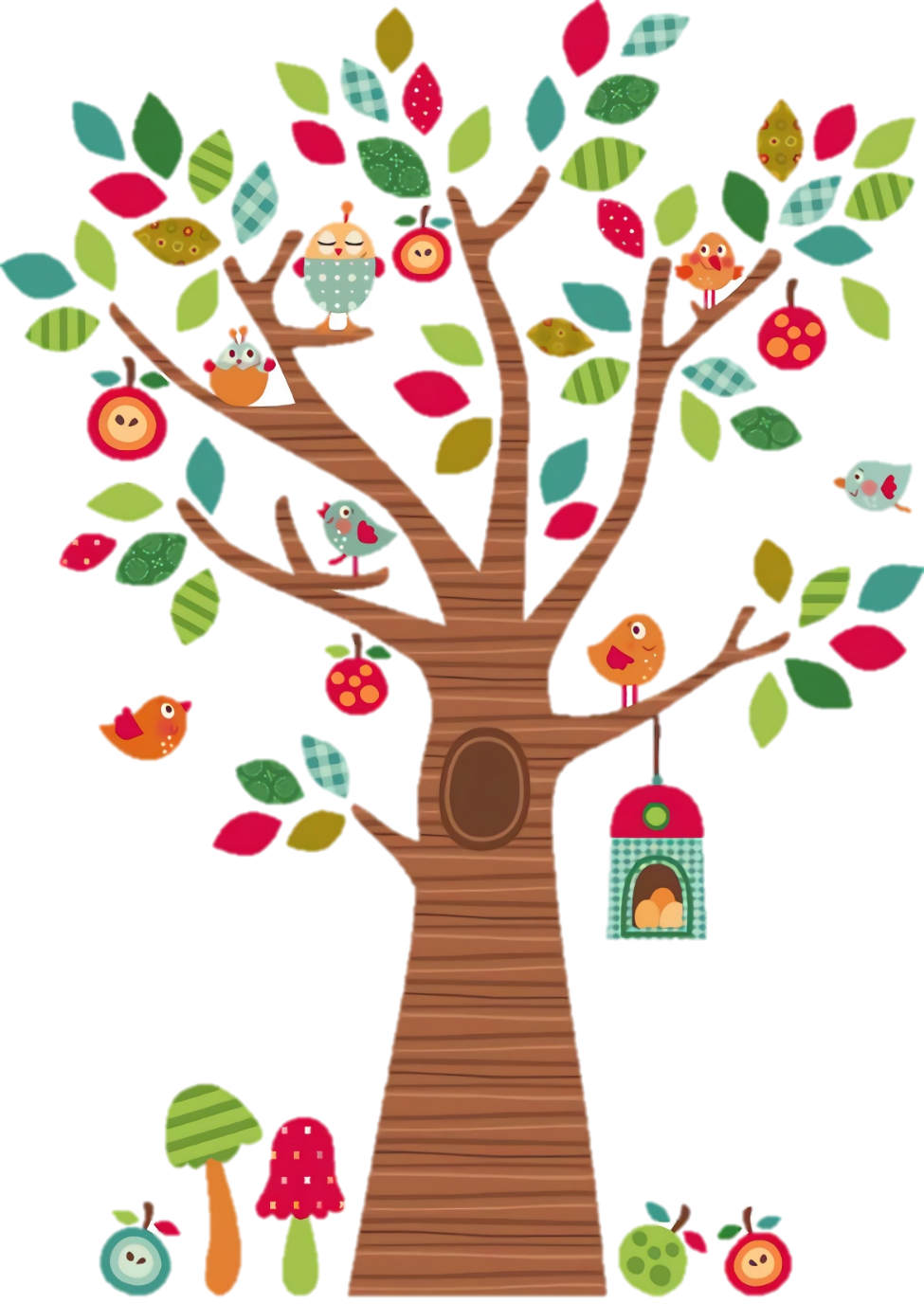 Khám phá
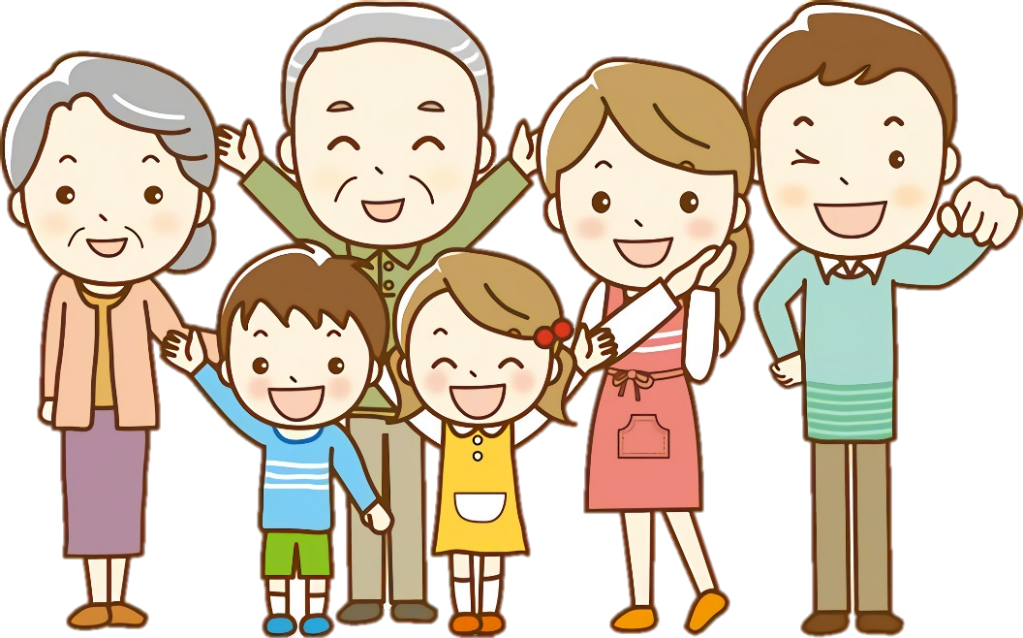 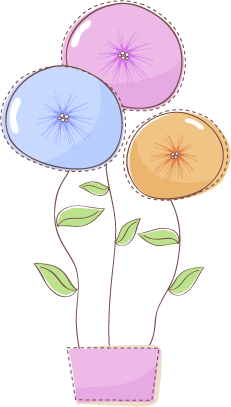 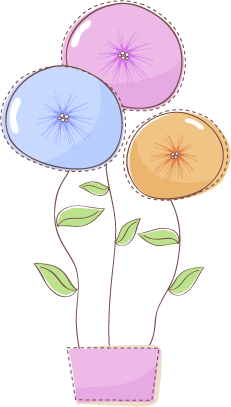 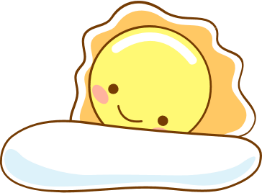 Ví dụ 1:   258 x 203 = ?
Tích riêng thứ hai gồm toàn chữ số 0
258
x
Thông thường ta không viết tích riêng này mà viết gọn như sau:
203
774
258
x
000
203
516
774
52374
516
52374
52374
Vậy:    258 x 203 =
Chú ý:  Viết tích riêng 516 lùi sang trái hai cột so với tích riêng thứ nhất.
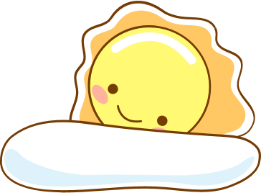 Muốn nhân với số có ba chữ số, trường hợp thừa số thứ hai có chữ số hàng chục là 0 ta thực hiện mấy bước?
Ghi nhớ:
Bước 1:   Đặt tính
Bước 2:   Tìm tích riêng thứ nhất.
Bước 3:   Tìm tích riêng thứ ba.
Bước 4:   Cộng các tích riêng lại thành tích chung.
* Lưu ý:  Tích riêng thứ ba phải viết lùi sang bên trái hai cột so với tích riêng thứ nhất.
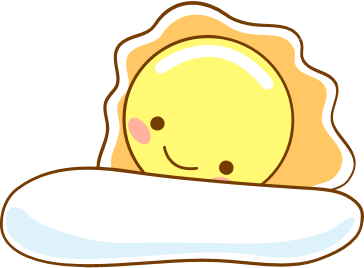 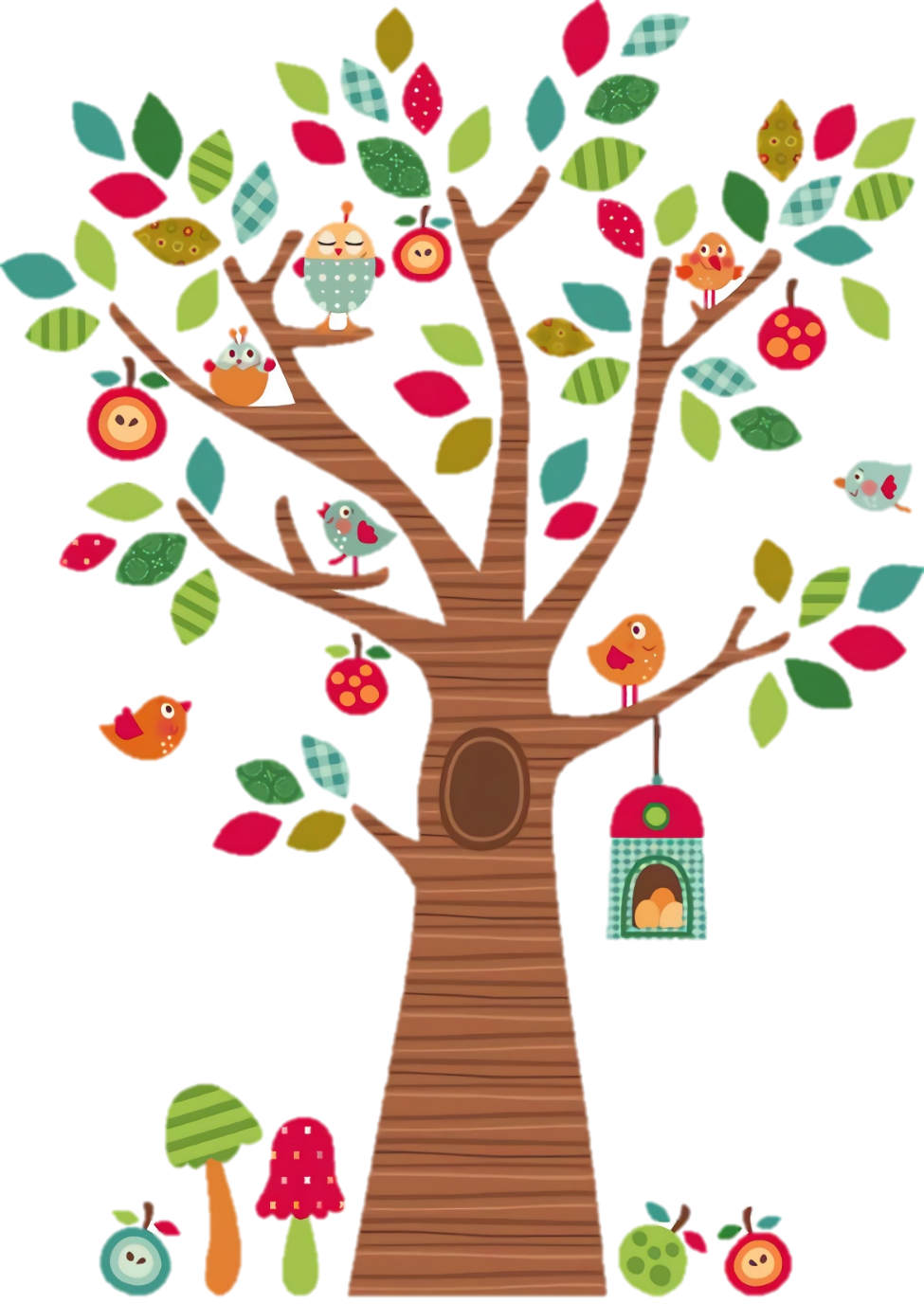 Thực hành
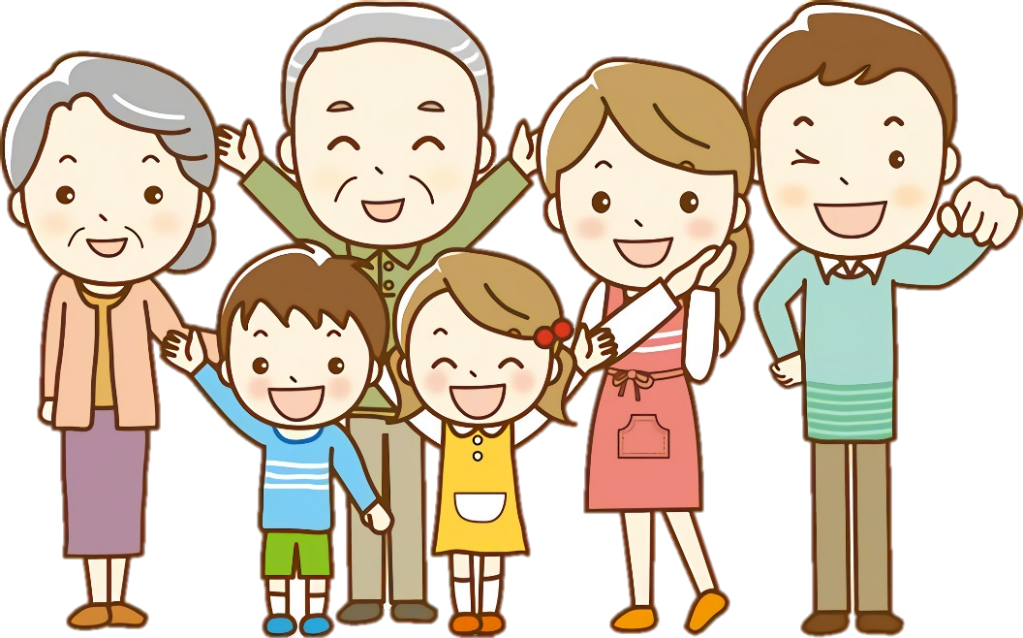 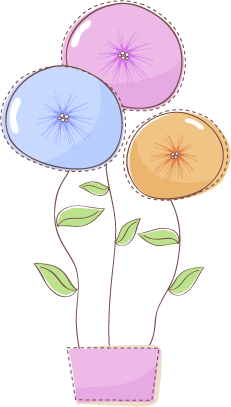 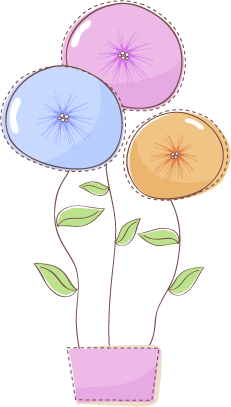 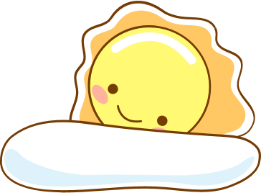 Bài 1:  Đặt tính rồi tính:
a) 523 x 305;                   b) 308 x 563;                   c) 1309 x 202.
308
523
1309
x
x
x
563
305
202
924
2615
2618
1569
2618
1848
1540
159515
264418
173404
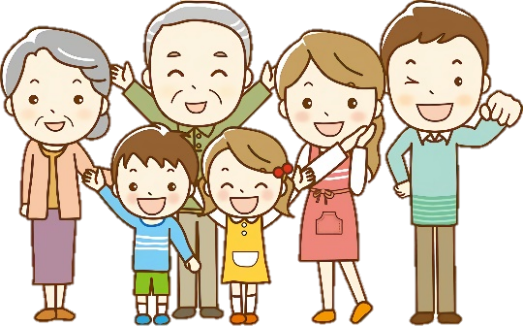 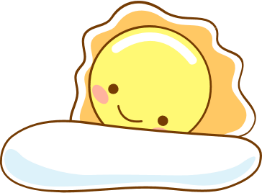 Bài 2:  Đúng ghi Đ, sai ghi S:
456
456
456
x
x
x
203
203
203
1368
1368
1368
912
912
912
S
S
10488
2280
Đ
92568
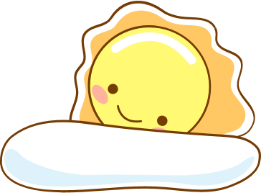 Bài 3:  Trung bình mỗi con gà mái đẻ ăn hết 104g thức ăn trong một ngày. Hỏi trại chăn nuôi cần bao nhiêu ki-lô-gam thức ăn cho 375 con gà mái đẻ ăn trong 10 ngày ?
Bài giải
Số thức ăn 375 con gà cần trong 1 ngày là:
104  x 375 = 39 000 (g)
39 000 g = 39 kg
Số thức ăn 1 con gà cần trong 10 ngày là:
104  x 10 = 1040 (g)
Số thức ăn 375 con gà cần trong 10 ngày là:
1040 x 375 = 390 000 (g)
390 000 g = 390 kg
   Đáp số:  390 kg
Số thức ăn 375 con gà cần trong 10 ngày là:
39  x 10 = 390 (kg)
   Đáp số:  390 kg
Vận dụng
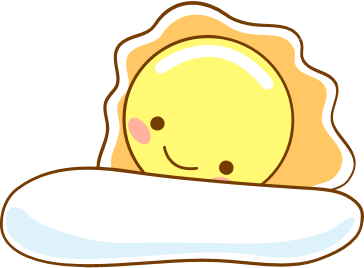 Muốn nhân với số có ba chữ số, trường hợp thừa số thứ hai có chữ số hàng chục là 0 ta thực hiện mấy bước?
Khi nhân với số có ba chữ số trường hợp thừa số thứ 2 có chữ số hàng chục là 0, cần lưu ý điều gì?
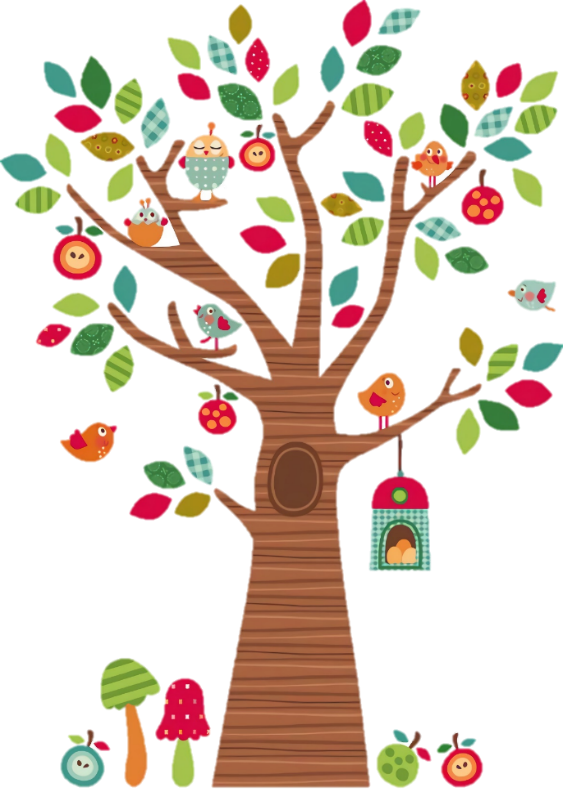 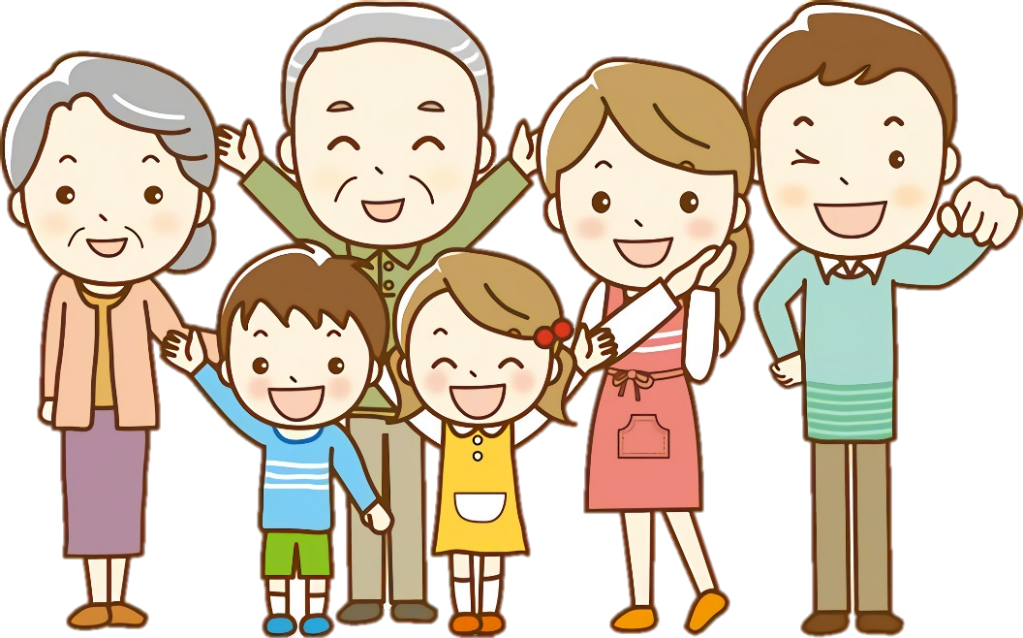 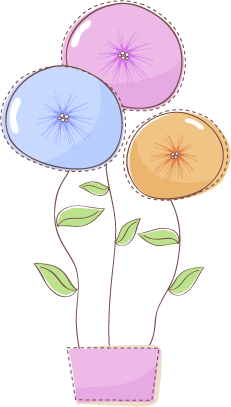 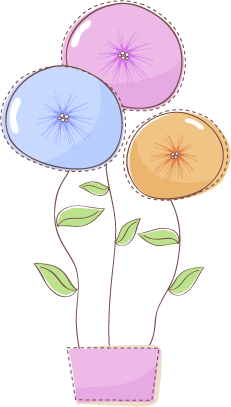 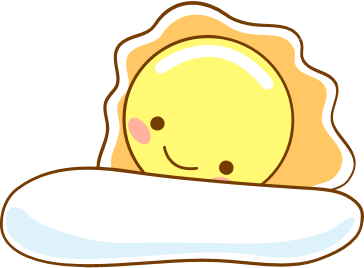 Bước 1:   Đặt tính
Bước 2:   Tìm tích riêng thứ nhất.
Bước 3:   Tìm tích riêng thứ ba.
Bước 4:   Cộng các tích riêng lại thành tích chung.
* Lưu ý:  Tích riêng thứ ba phải viết lùi sang bên trái hai cột so với tích riêng thứ nhất.
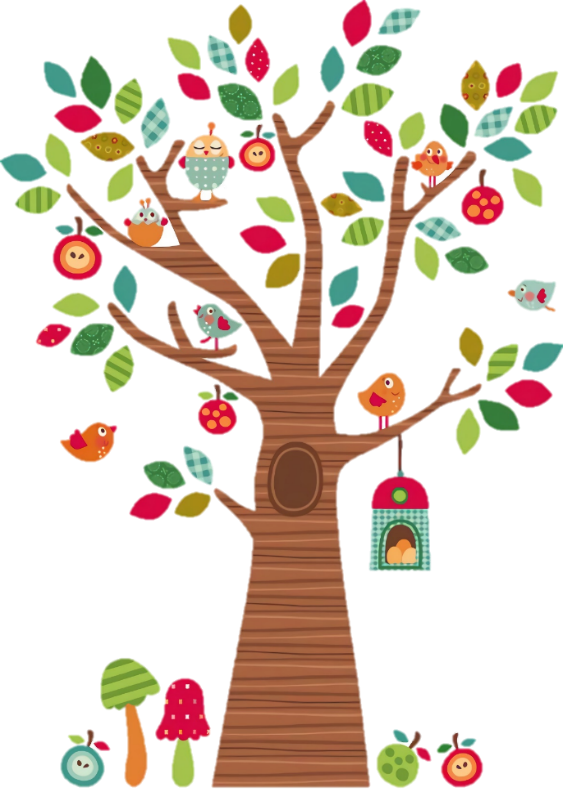 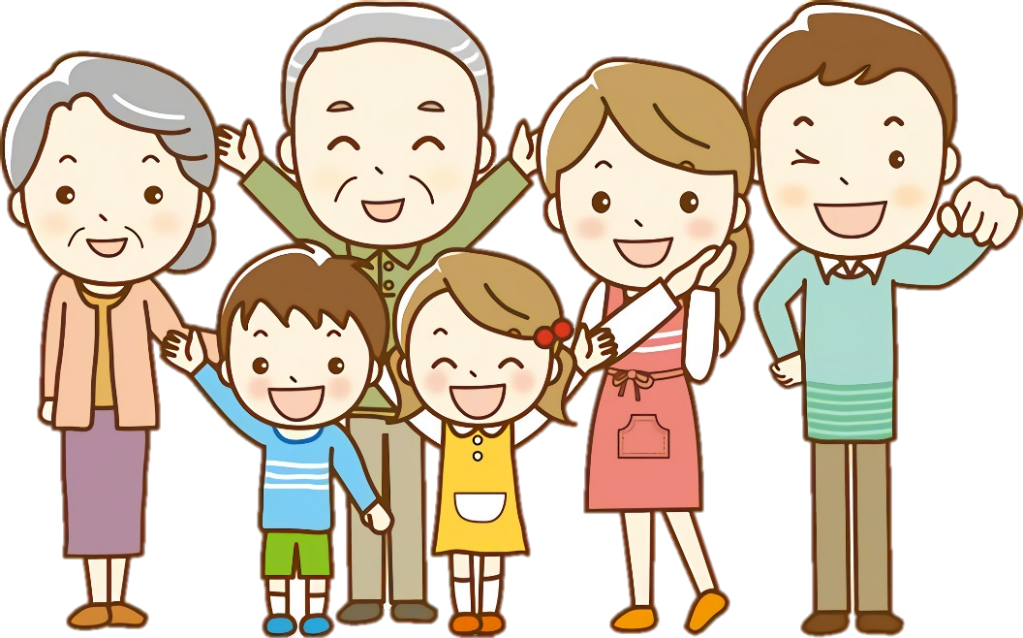 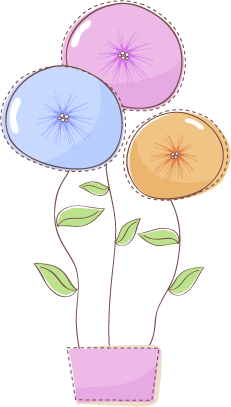 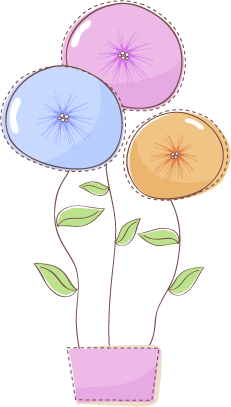 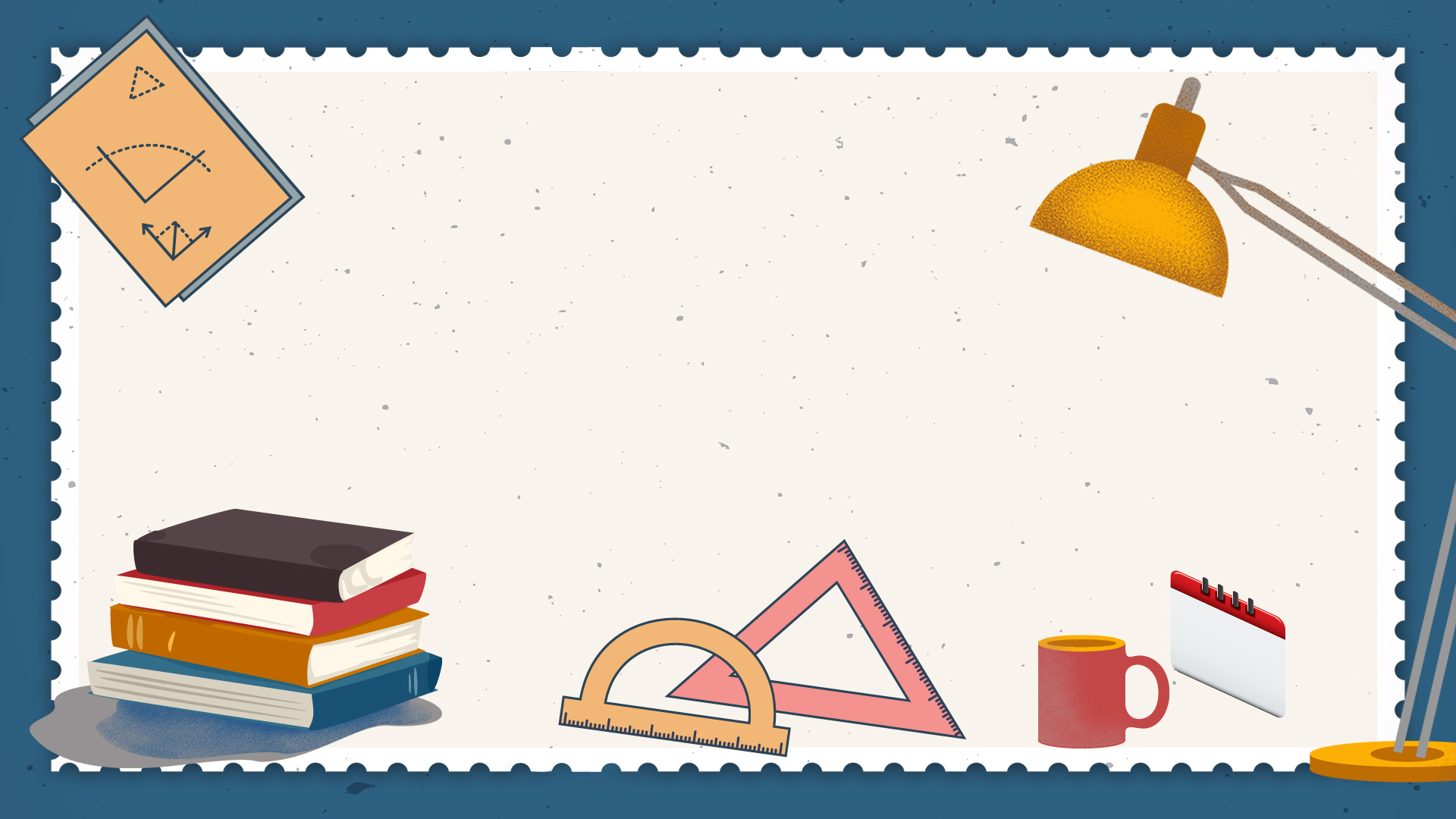 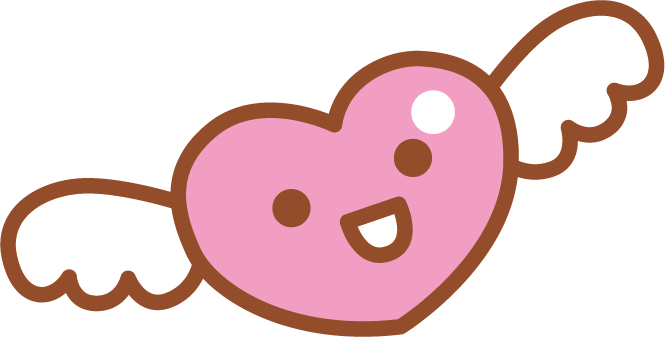 Dặn dò
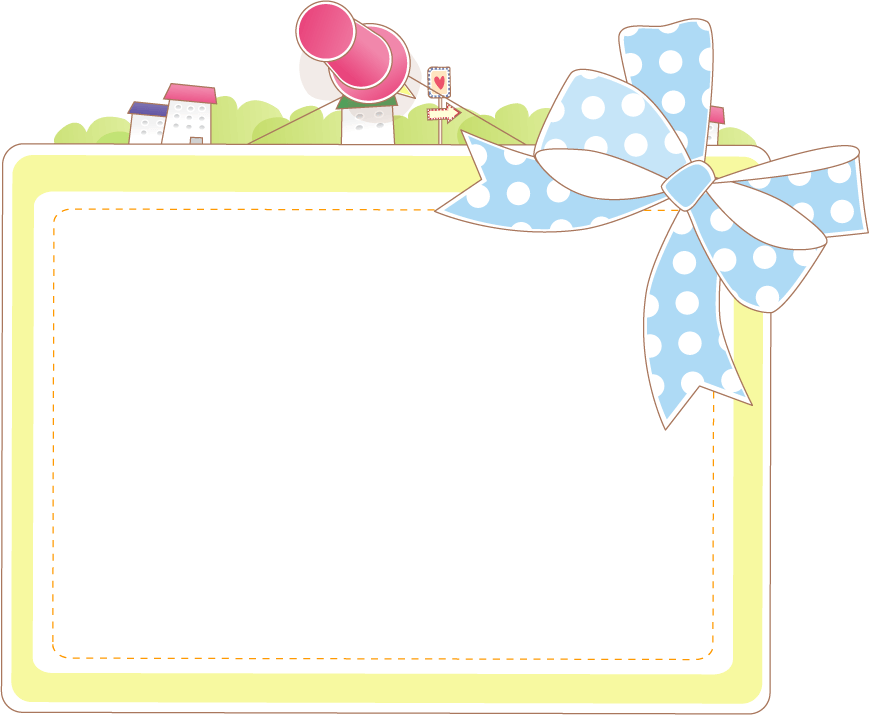 - Xem lại bài đã học.
Chuẩn bị bài sau.
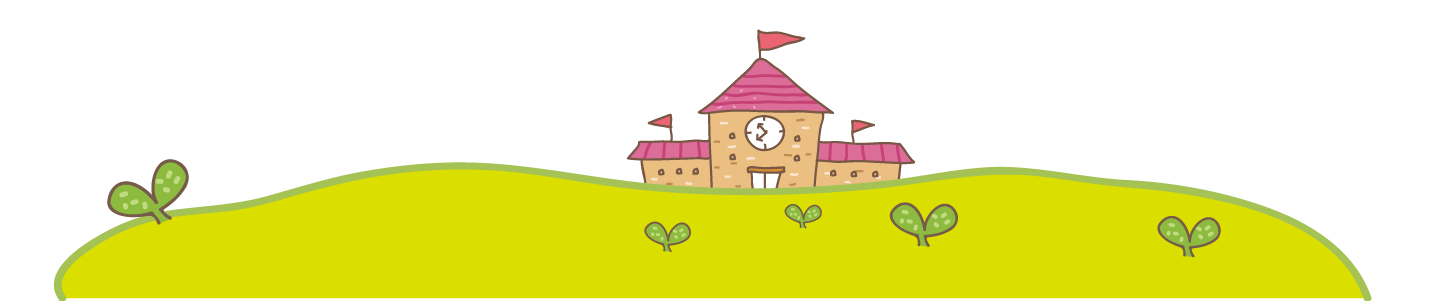 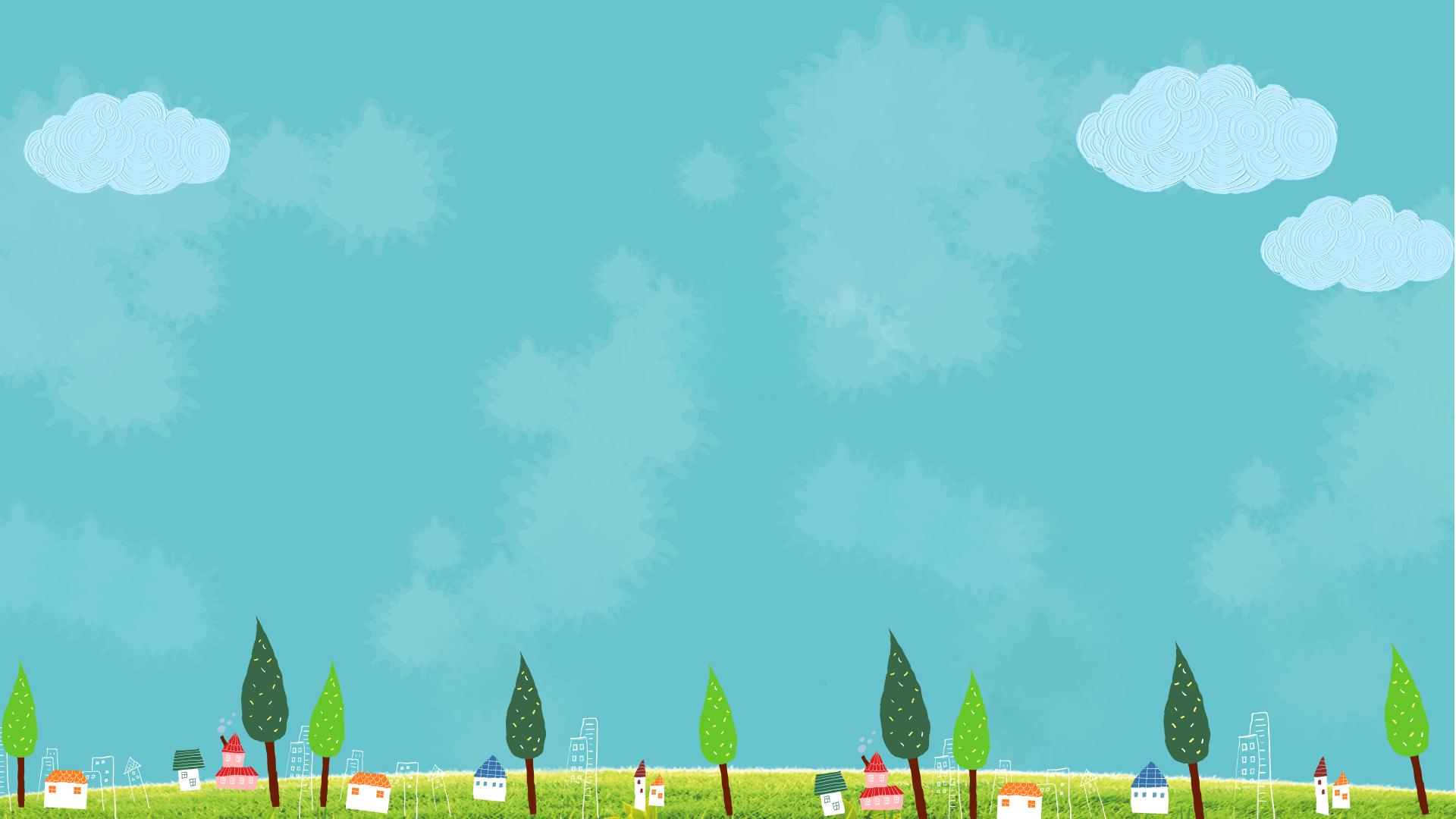 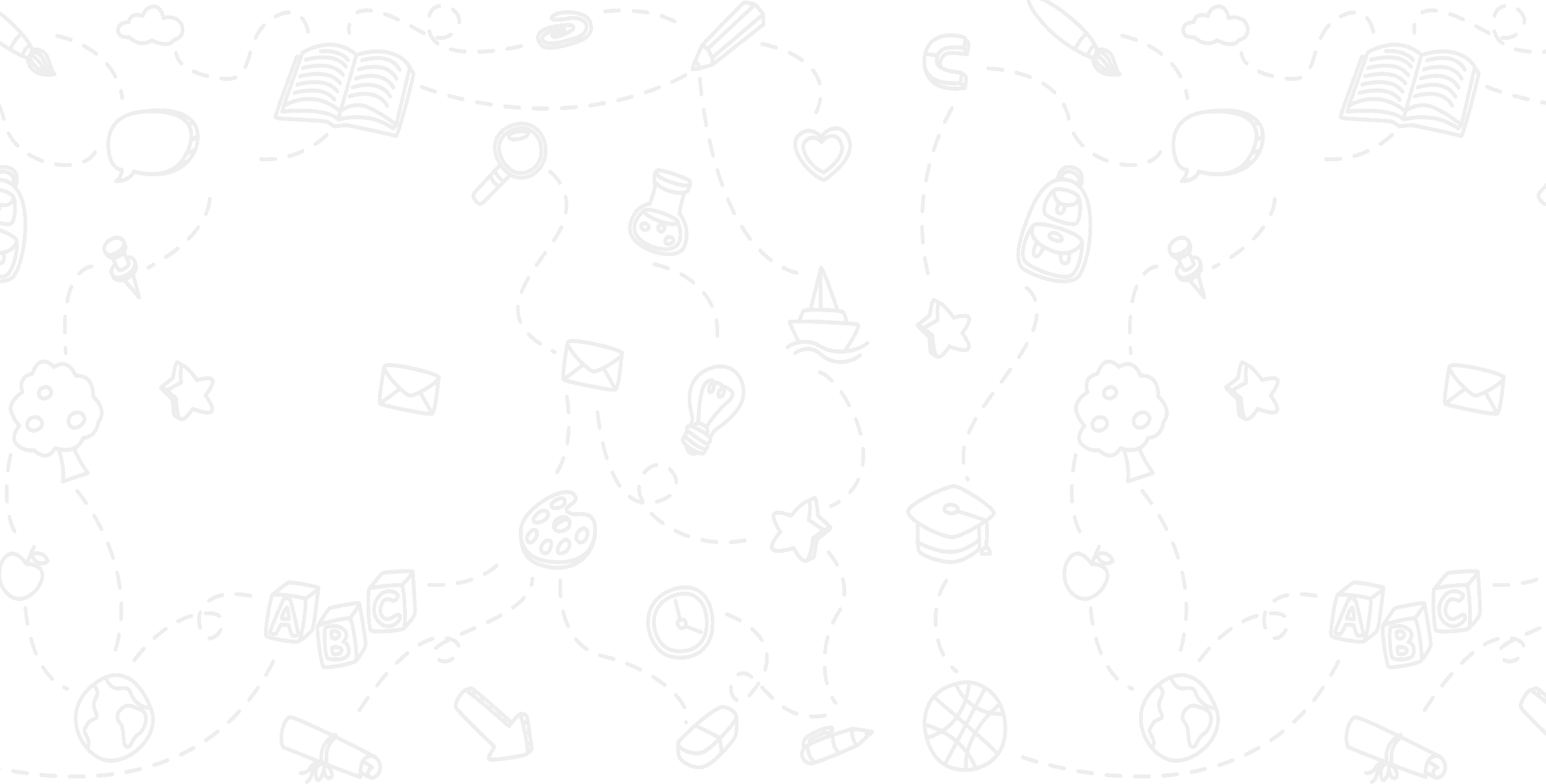 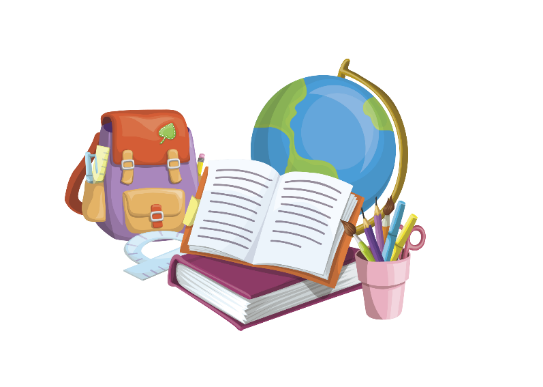 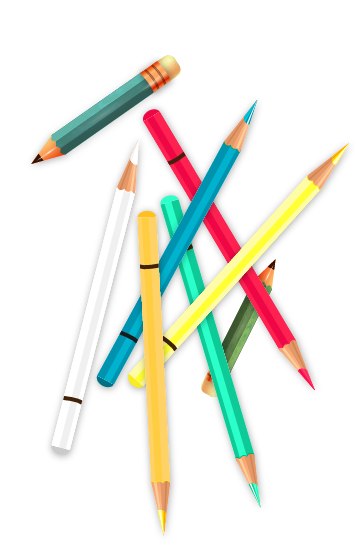 Tạm biệt các em
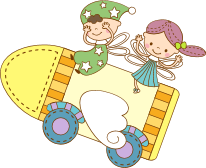 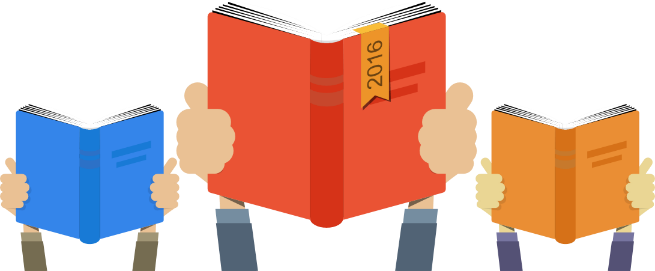